Правилно коришћење заштитних рукавица
Предшколска установа
“Вера Гуцуња”
Сомбор
- Превентивно здравствена служба -
Заштитне рукавице су ефикасне у превенцији контаминације само уколико се правилно користе.
Пре и након стављања и коришћења рукавица обавља се хигијена руку.
Правилно стављање заштитних рукавица
Када постављате рукавице прво се отвара врх саме рукавице и убацујете једну шаку унутра.
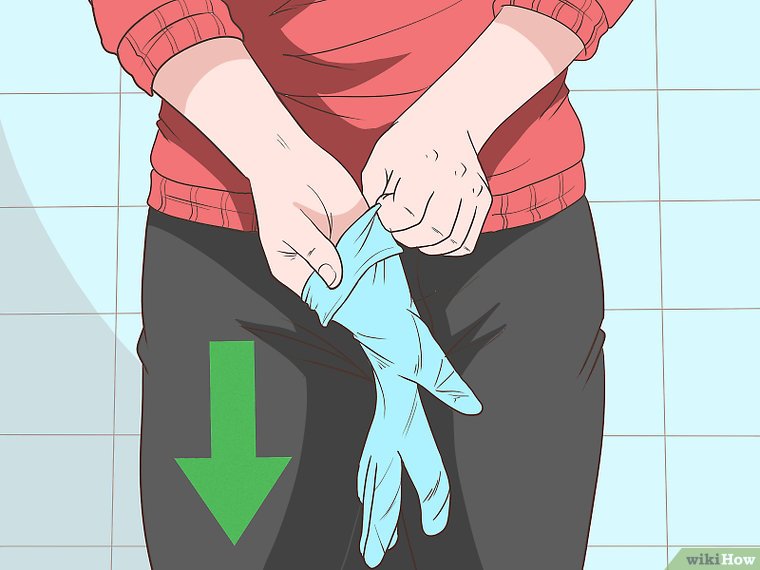 Рукавицу скроз до краја навучете на шаку, како би она добро пријањала рукама.
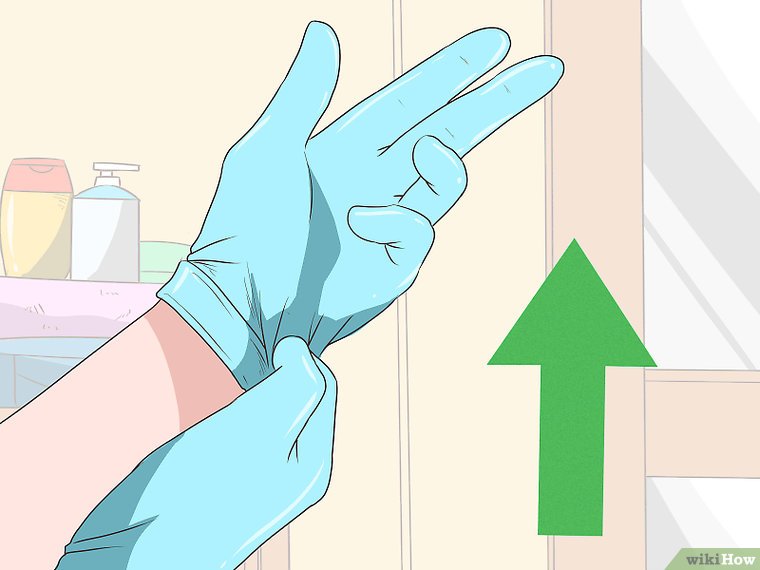 Узимате другу рукавицу и постављате је на другу шаку истим поступком.
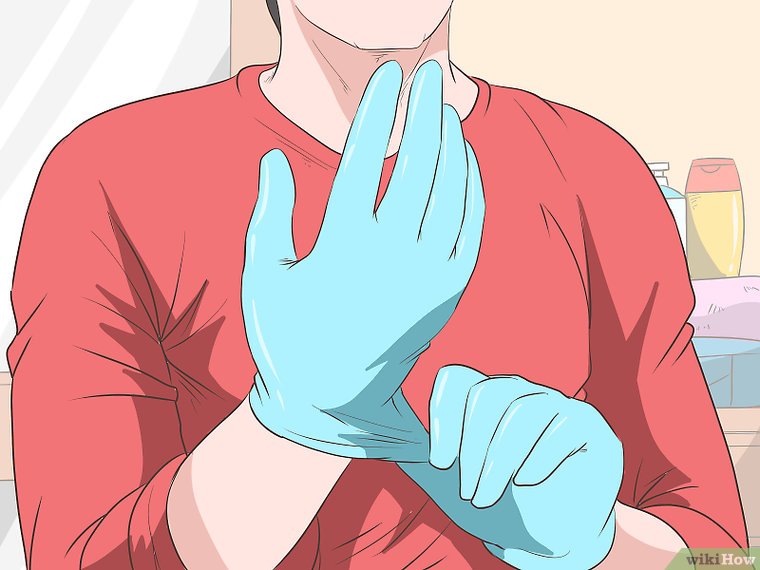 Правилно скидање заштитних рукавица
Рукавице скидате тако што рукавицу једне руке ухватите код ручног зглоба,
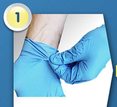 повлачите ка споља како би контаминирани део остао унутра, а неконтаминирани део споља.
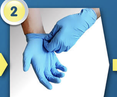 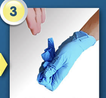 Када скинете рукавицу стављате је у рукавицу друге руке.
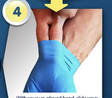 Унутар рукавице убацујете два прста,
рукавицу превлачите споља, тако да је сав контаминирани део унутар рукавице.
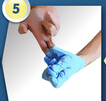 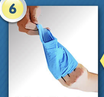 Након тога рукавице одлажете у канту за смеће.
Водите рачуна да рукавицама не додирујете лице.
Рукавице штите Вас, али треба да водите рачуна и о другима, не треба исте рукавице да користите у превозу, у продавници, на послу.
Заштитне рукавице су за једнократну употребу и немојте једне рукавице користити више пута!